Refactoring: Example
CPSC 501: Advanced Programming Techniques
Fall 2020
Jonathan Hudson, Ph.D
Instructor
Department of Computer Science
University of Calgary
Monday, August 24, 2020
Lets do something with all that
Example 1
Form Template Method 
Used when there is similar (but not identical) code in sibling classes 
Their methods do similar steps in the same order 
But the steps are different 
Goal is Template Method design pattern
Identical code put into common superclass 
Differing code put into subclasses
Example 1
Original code:
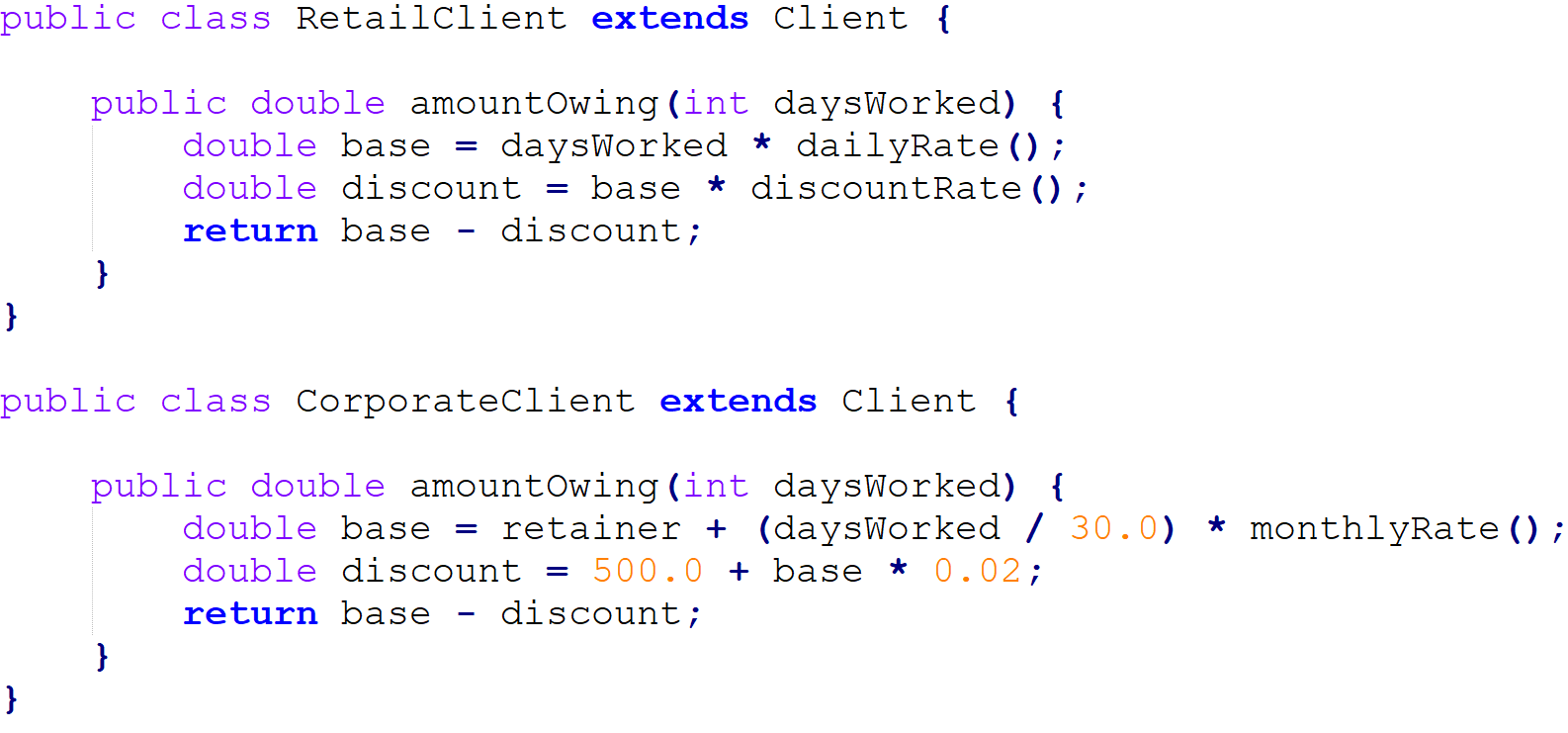 Example 1
Original code:
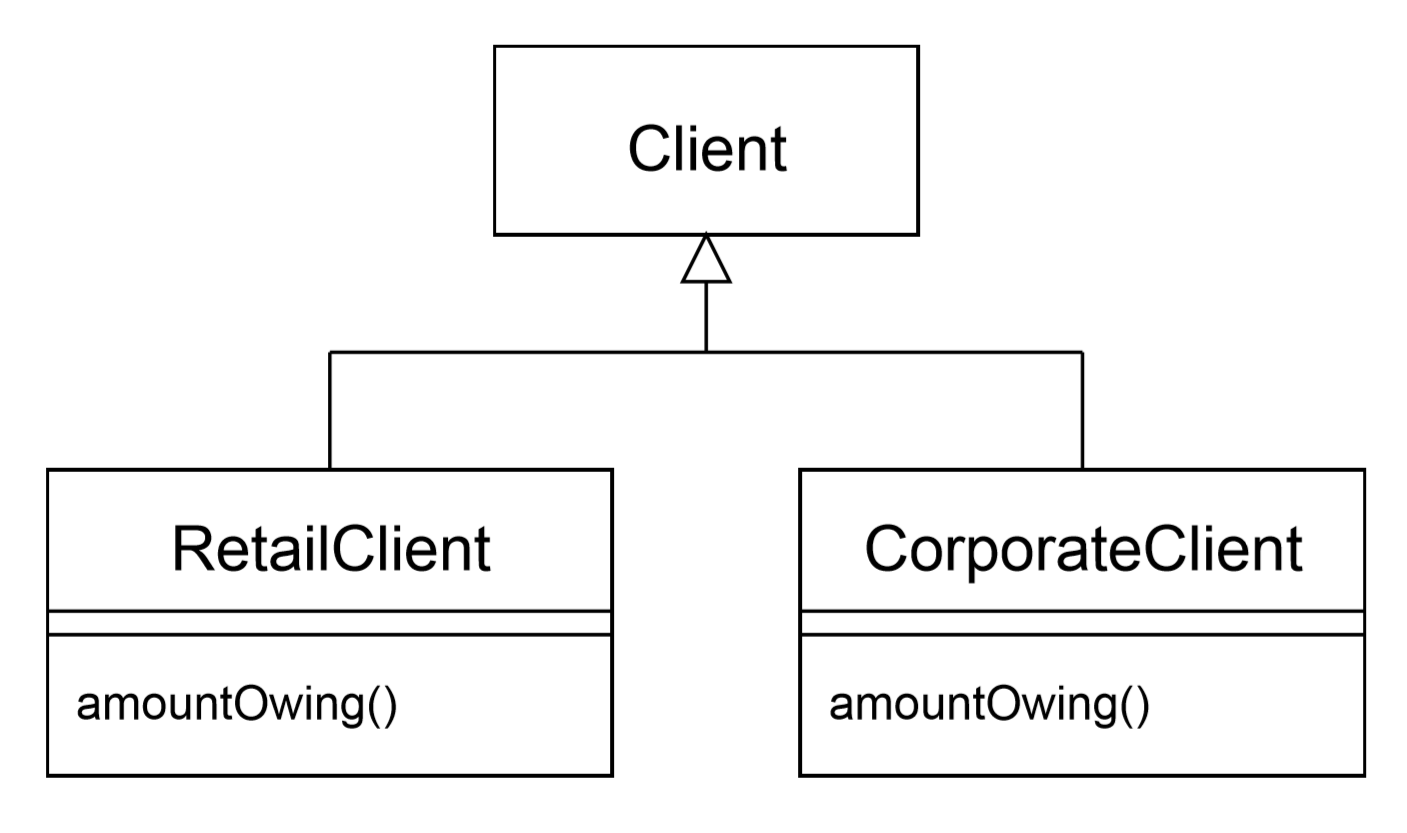 Example 1
Mechanics: 
Extract methods that are either identical or completely different
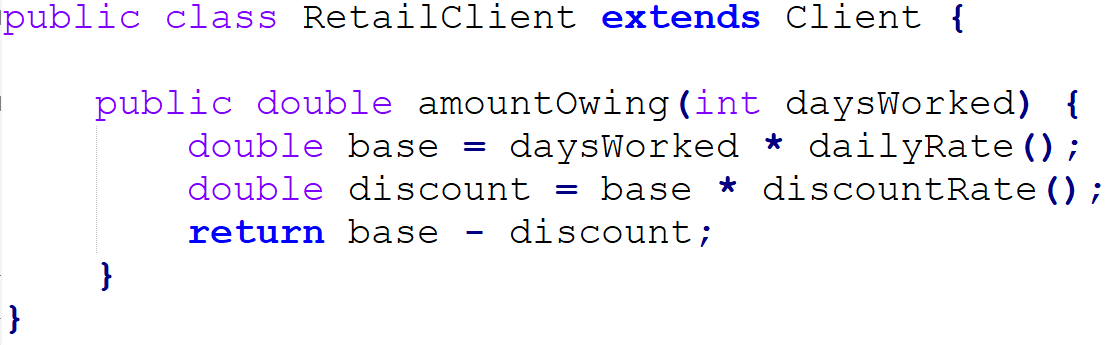 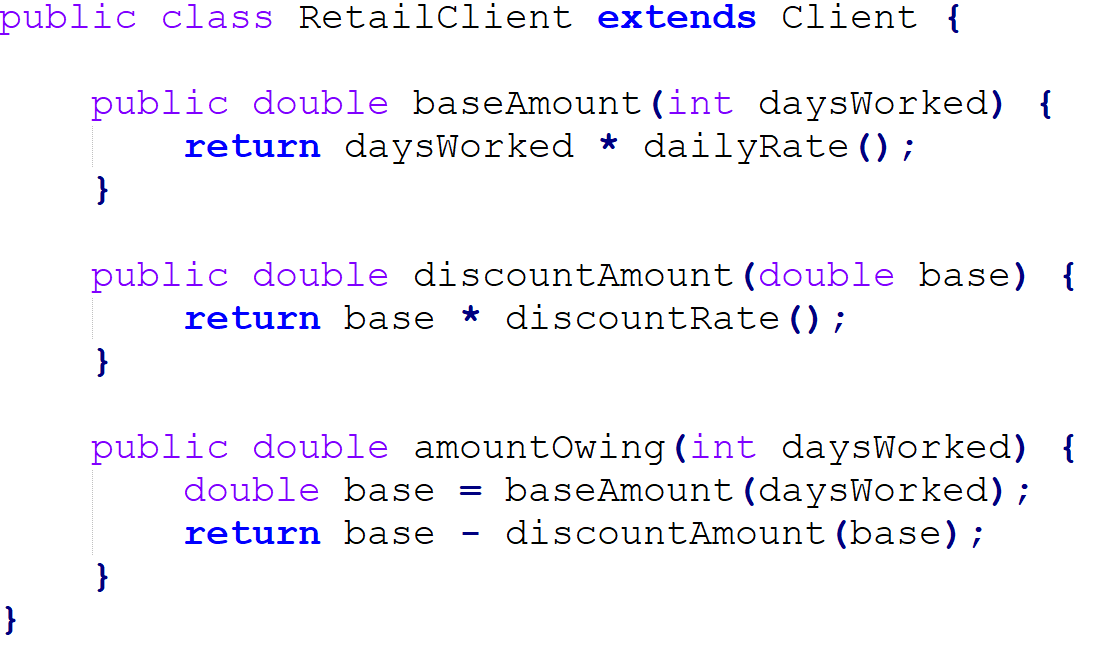 Example 1
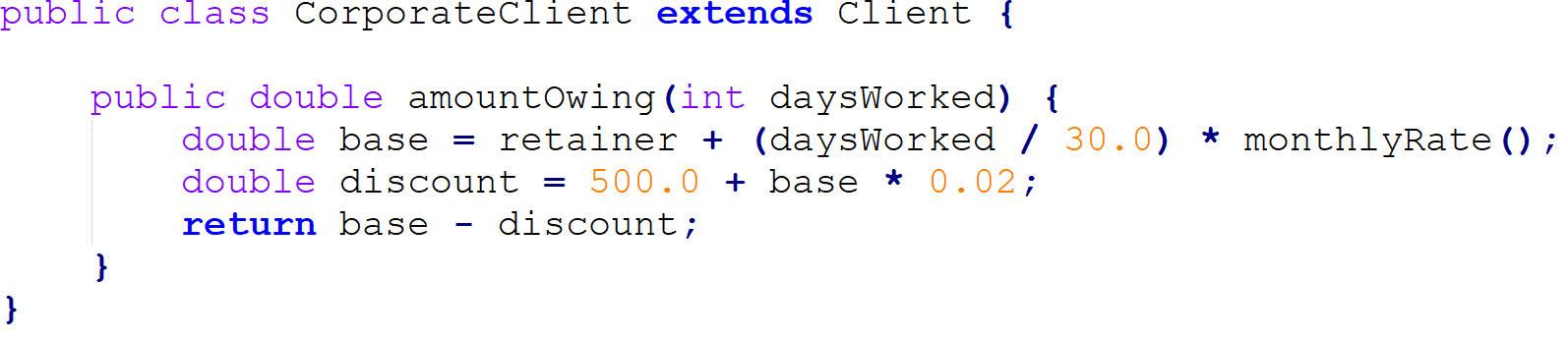 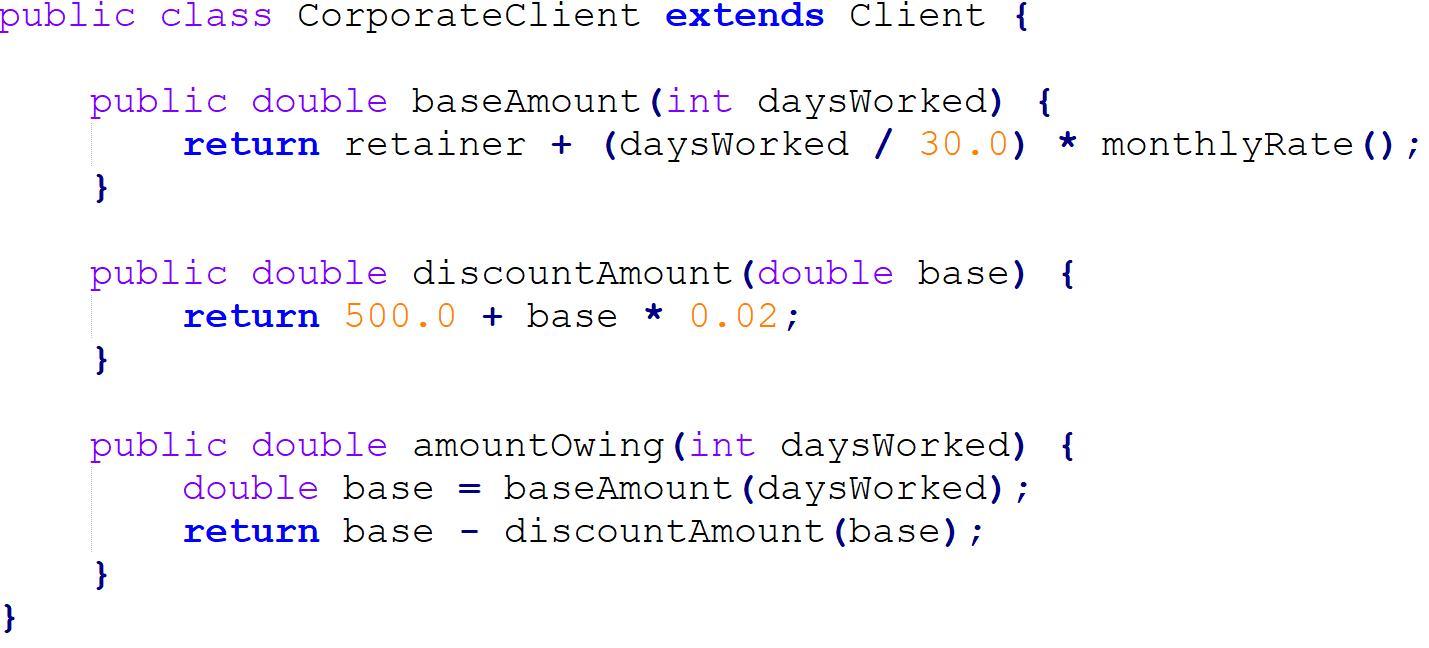 Example 1
Original code:
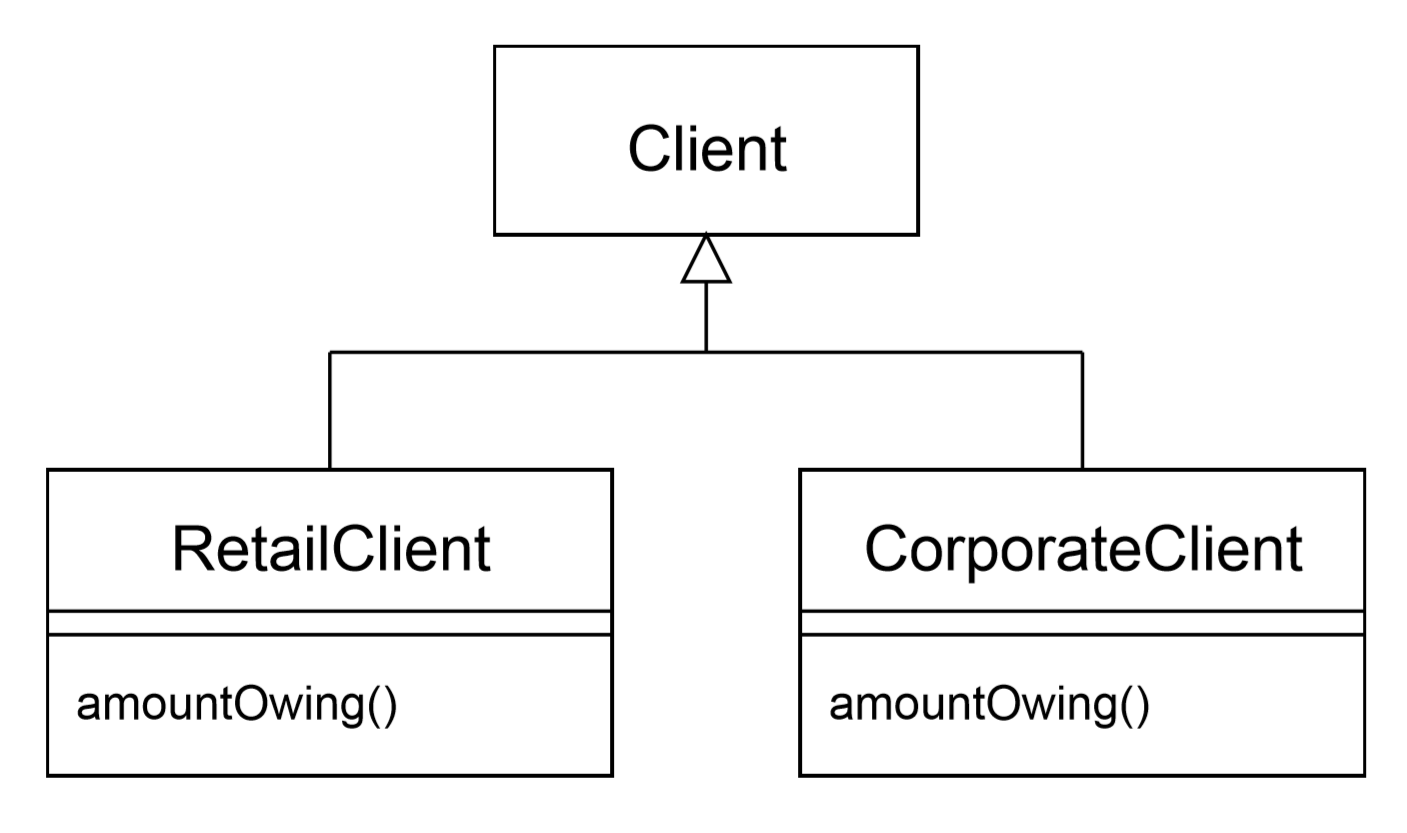 Example 1
Pull up the common method into the superclass, and declare differing methods as abstract
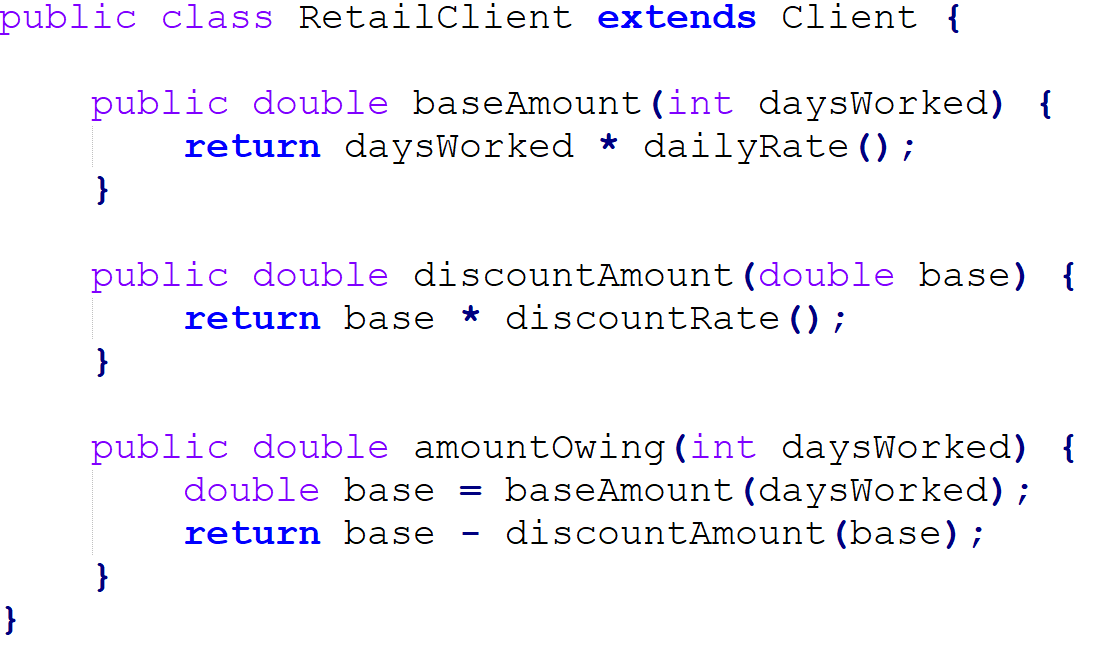 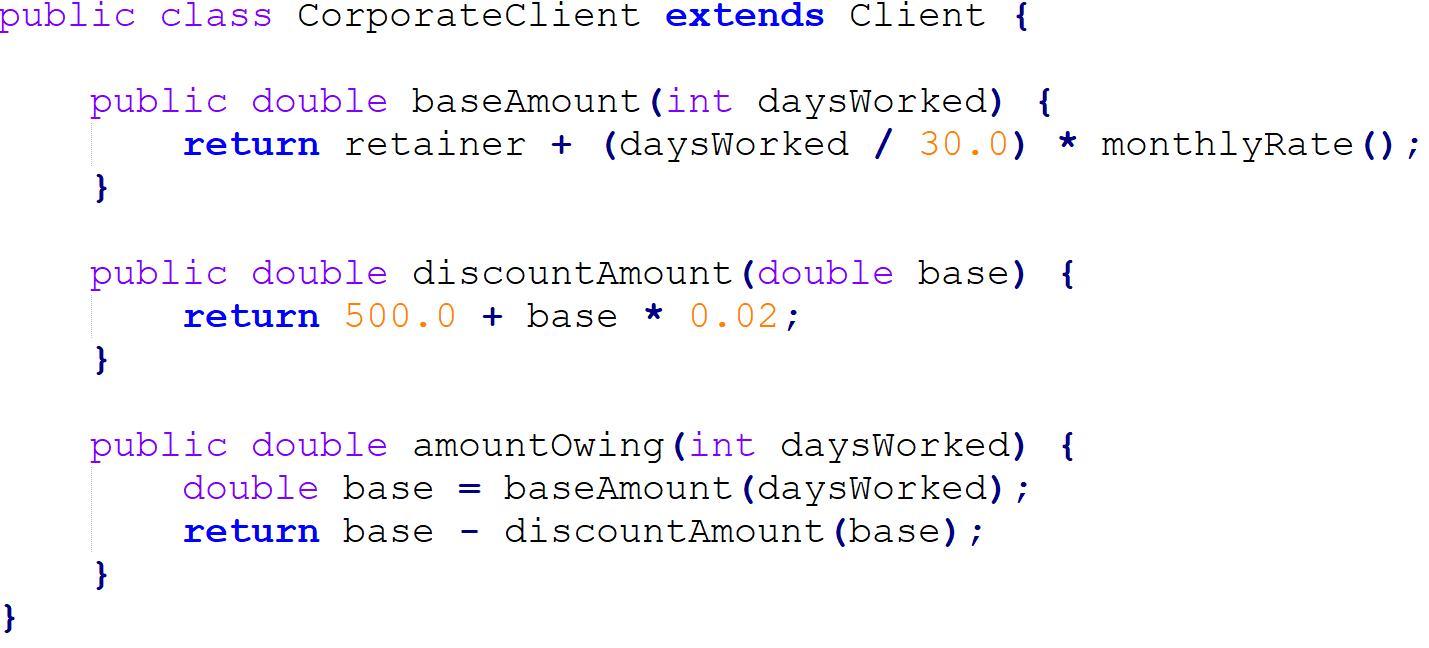 Example 1
Pull up the common method into the superclass, and declare differing methods as abstract
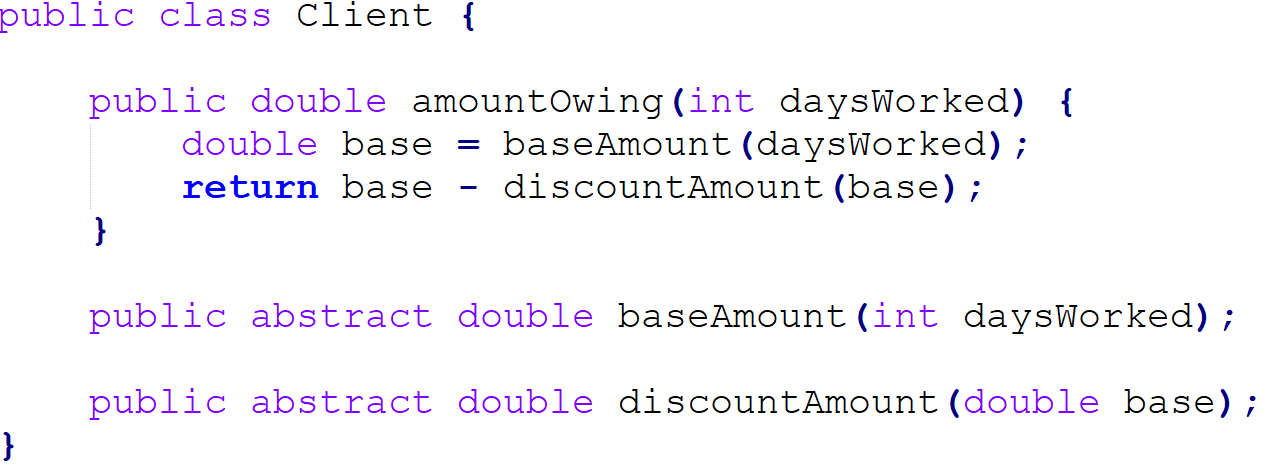 Example 1
Remove pulled up methods from subclasses
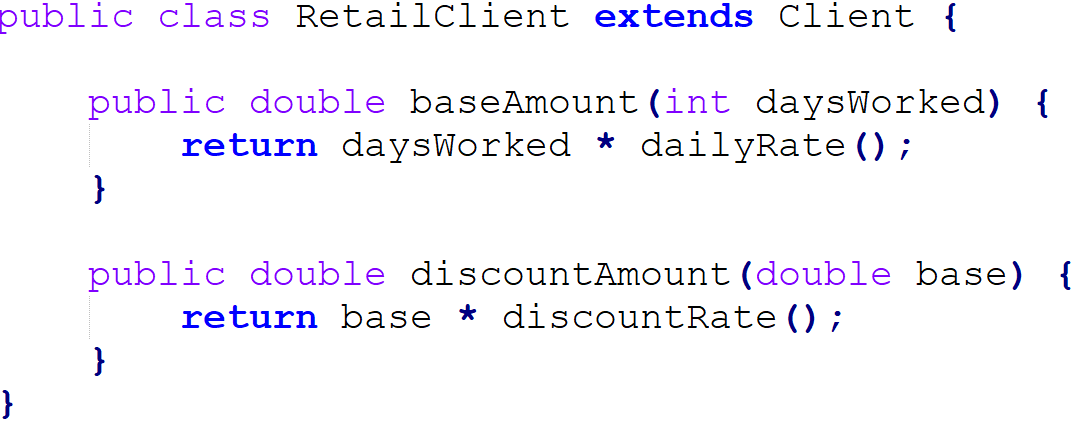 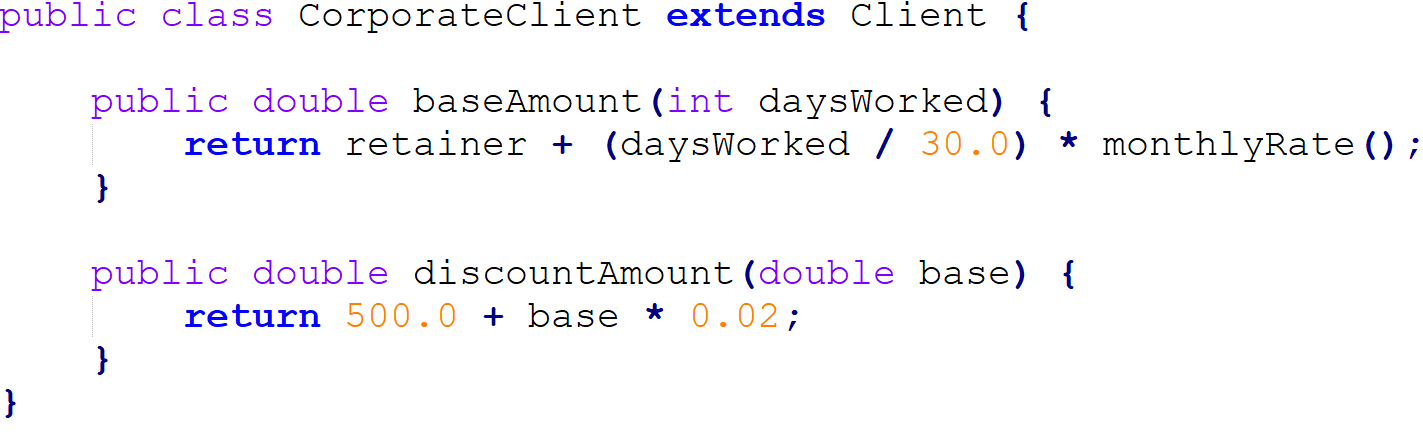 Example 1
Result
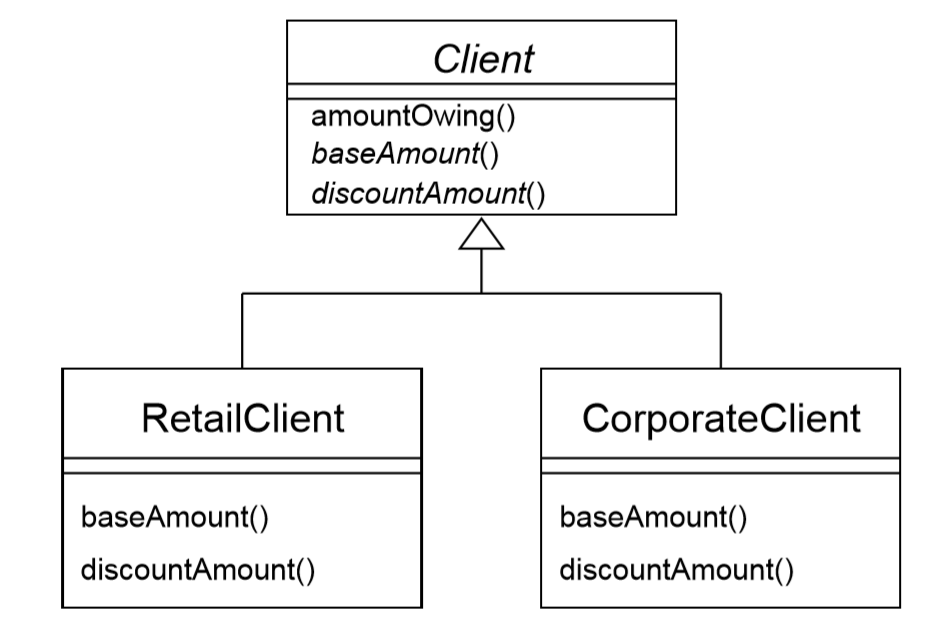 Example 1
Now easy to add new kinds of Clients 
Create a new concrete subclass, overriding the abstract methods
How about something else
Example 2
Replace Type Code with Subclasses 
Allows you to remove switch statements, if followed by Replace Conditional with Polymorphism
Example 2
Original code:
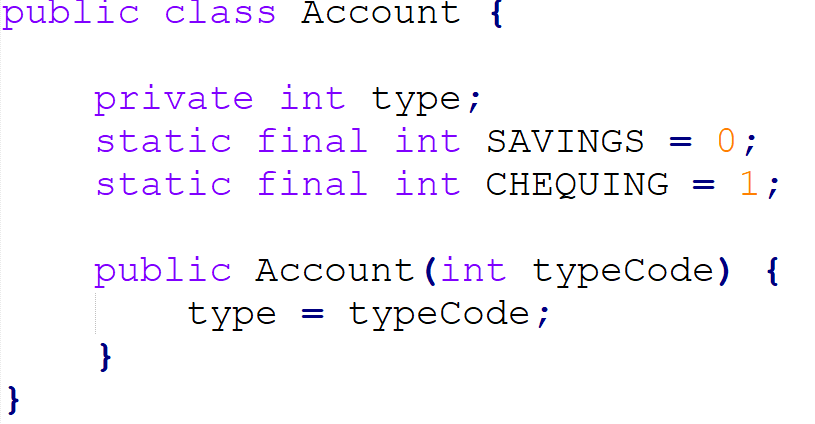 Example 2
Mechanics 
Self-encapsulate the type code 
If used by the constructor, replace constructor with factory method
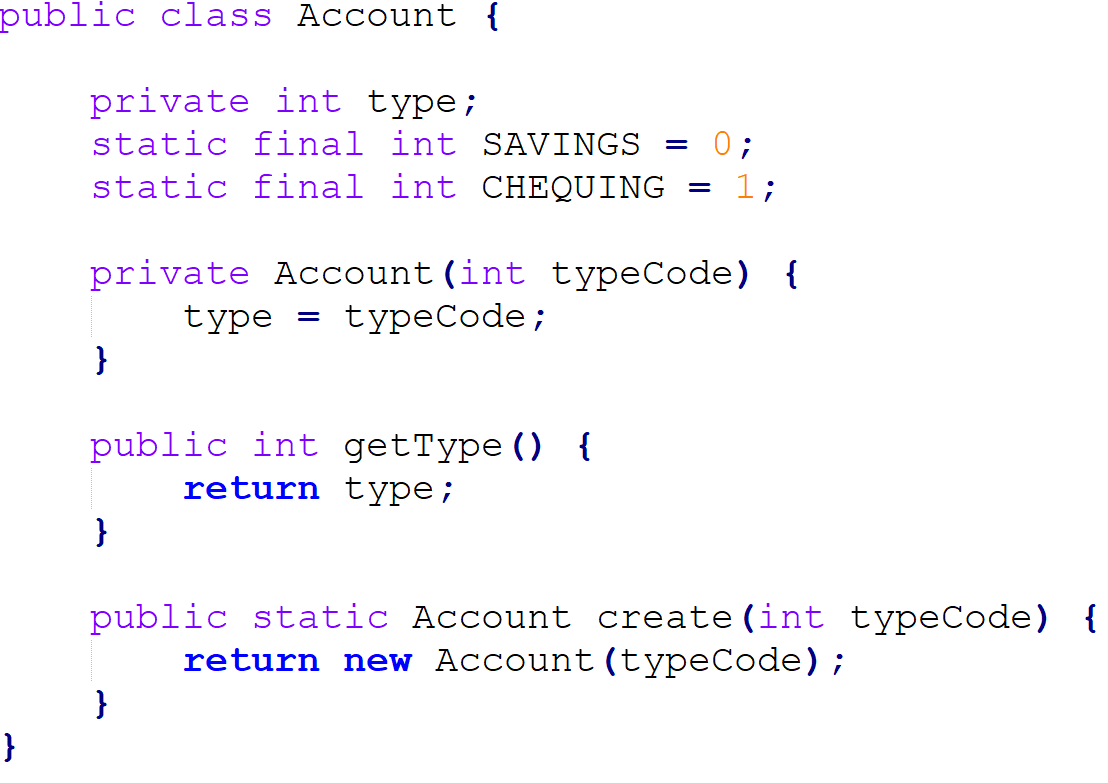 Example 2
For each type code, create a subclass 
Override the getType() method 
Change the factory method
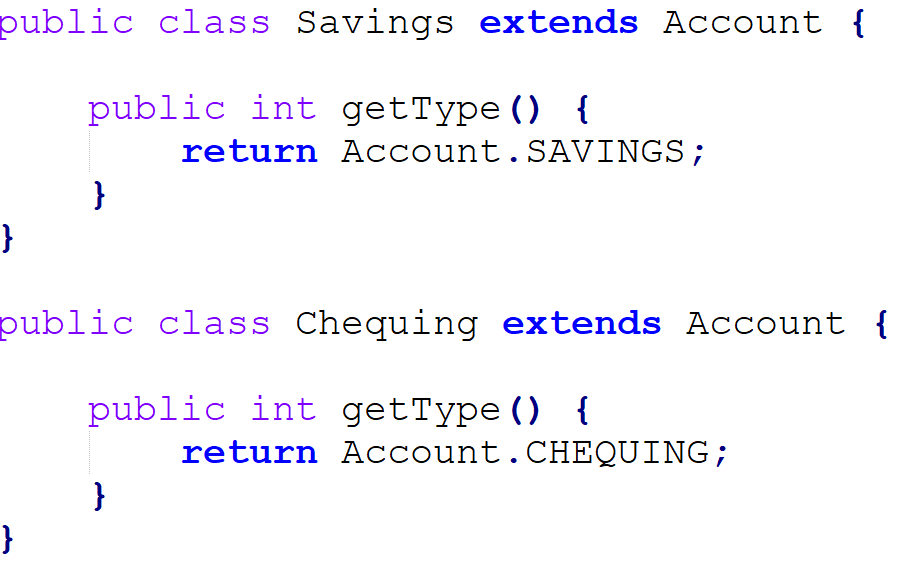 Example 2
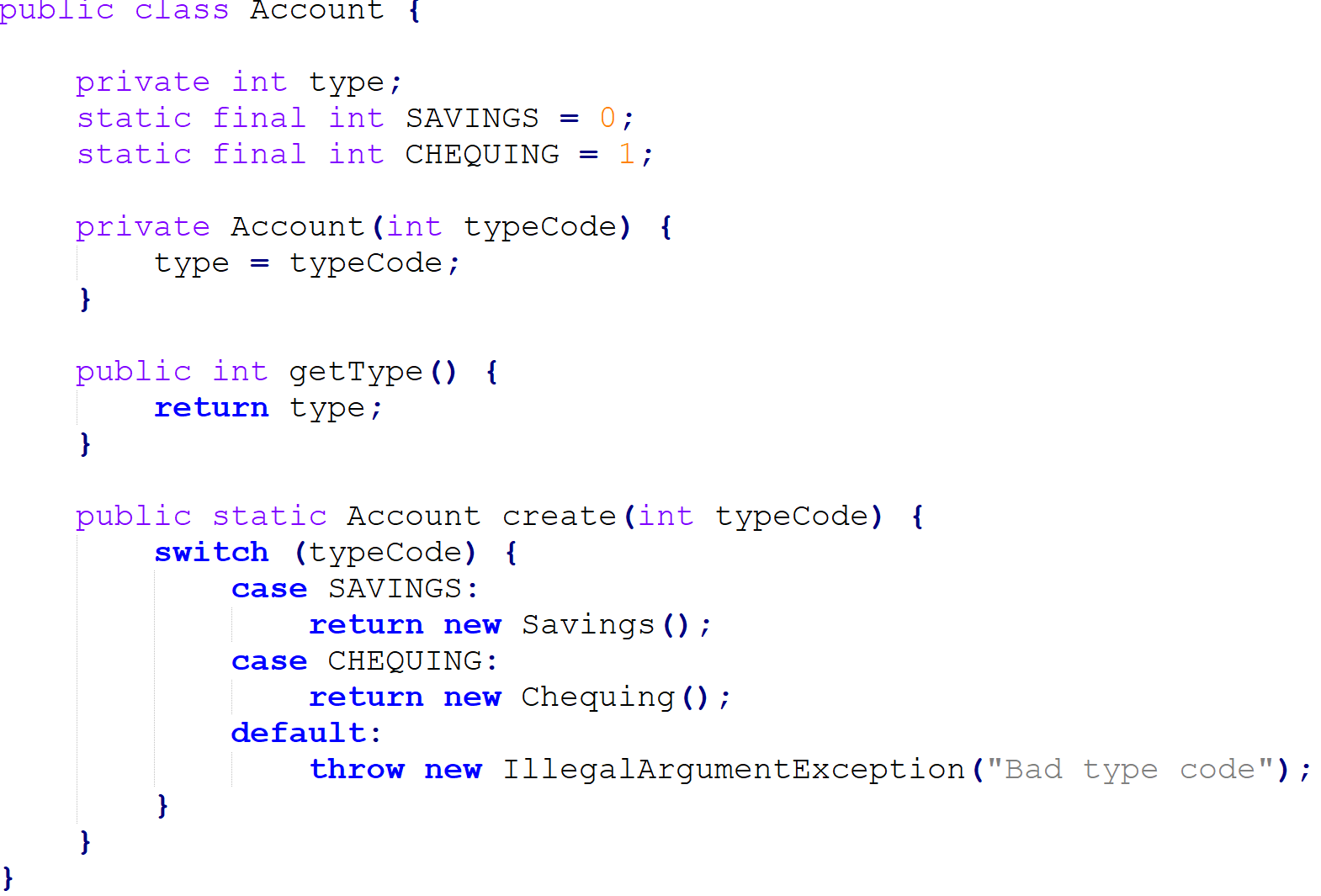 Example 2
Remove the type code ﬁeld 
Declare accessors as abstract
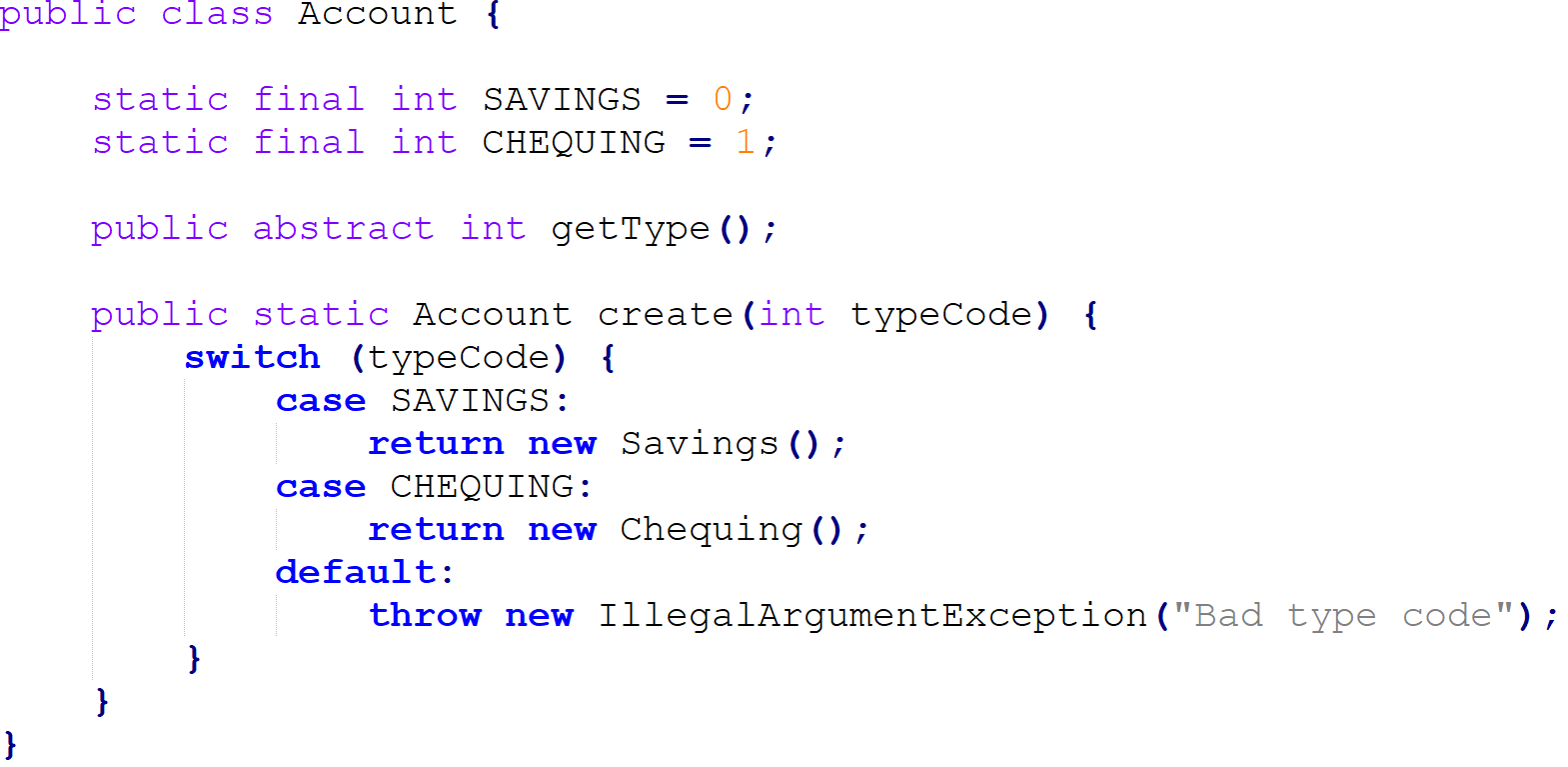 Example 2
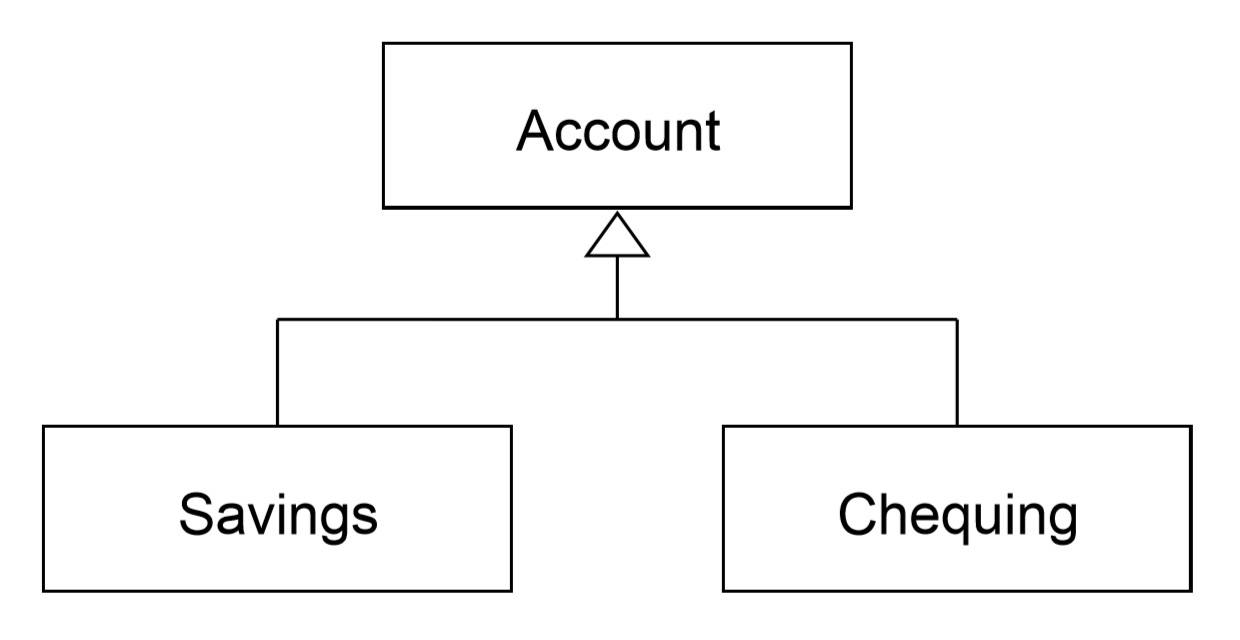 Example 2
Use Push Down Method and Push Down Field for features speciﬁc to a subclass 
If you have switch statements in methods other than the factory method, use Replace Conditional with Polymorphism
Onward to … the next topic.
Jonathan Hudson
jwhudson@ucalgary.ca
https://pages.cpsc.ucalgary.ca/~hudsonj/